Комиссия по поддержке образовательных инициатив ФСН
Отчет о деятельности в 2023 году
Направления деятельности
Рассмотрение заявок на: 
поддержку учебных, цифровых ассистентов и учебных консультантов;
оплату преподавателям за чтения курсов на английском языке;
поддержку проектных групп обучающихся;
проведение зимних школ для абитуриентов;
организацию практик и экспедиций студентов в рамках РУПов;
финансирование программ международной долгосрочной (обменной) и краткосрочной (образовательной и внеучебной) мобильности студентов и аспирантов;
Организация практик и экспедиций студентов в рамках РУПов
В 2023 году была софинансирована экспедиция в Ивановскую область в рамках дисциплины «Местное самоуправление».
Вызов: мы можем оплачивать расходы только студентам-бюджетникам
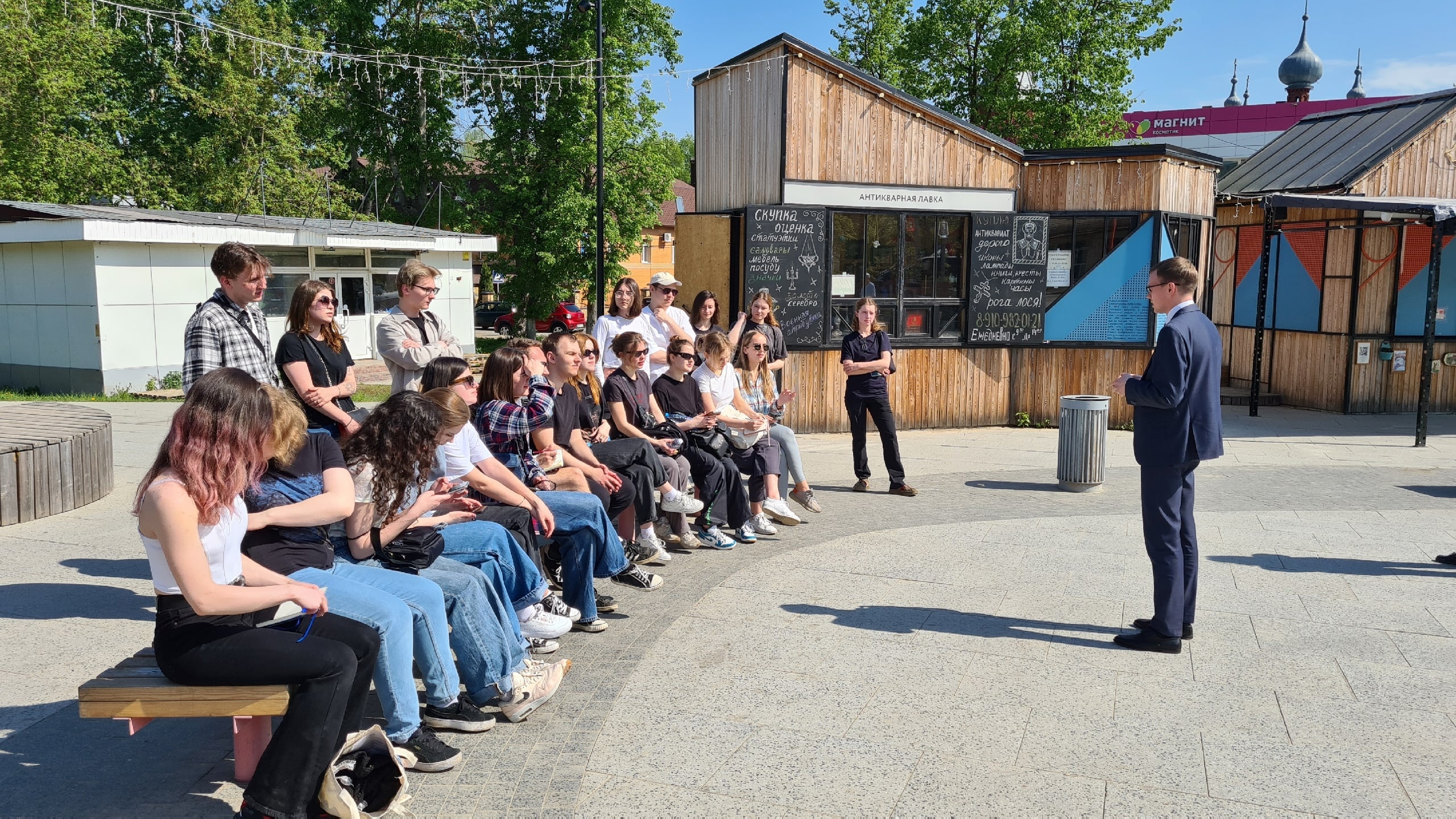 Учебные, цифровые ассистенты и консультанты
Оплата преподавателям за чтения курсов на английском языке
Финансирование программ мобильности обучающихся
Долгосрочная мобильность:
Суховерков (ОП ГМУ), Гонконгский университет
Курина (ОП Социология), Болонский университет
Гердт (ОП Социология), Печский университет
Шаина (ОП Психология), Постдамский университет
Смирнов (ОП Прикладная политология), Постдамский университет
Краткосрочная мобильность - образовательные и внеучебные мероприятия:
42 одобренные заявки
География: РФ - СПб, Сочи, Томск, Владивосток.
Поддержка проектных групп обучающихся
1 проект в 2022-2023 гг.
Нейронные и окуломоторные предикторы когнитивной гибкости (рук. Чуйкова)
11 проектов в 2023-2024 гг. 
Дифференциальная модель целеполагания личности (рук. -Димидов)
(Вос)производство инклюзивного жизненного пространства: стратегии и практики интеграции людей с ментальной инвалидностью в локальное сообщество (рук. - Гурин)
Эффекты медитативных практик у студентов: личностно-ориентированный подход (рук. - Новикова)
Миграционные намерения жителей России (по данным анкетного опроса в 9 регионах) (рук. – Шарепина)
Лаборатория переживания средствами театрального искусства: разработка и внедрение психотехнической интервенции (рук. – Безгодова)
Эффективность практик психологической самопомощи и саморазвития для подростков и молодежи: медиа-освещение экспертных интервью и семинаров (рук.- Гулина)
Когнитивные и мотивированные предпосылки эпистемически необоснованных убеждений: вера в конспирологию, псевдонауку и паранормальное (рук.- Галлямова)
Отношения врач - медицинская сестра - пациент: между профессиональной властью и полномочиями потребителей медицинских услуг (рук. Байша)
Конструирование человеческого капитала салариатом и прекариатом: невротизация работников нематериального труда (рук. - Милецкая)
Измерение детской самостоятельности в заботе о здоровье: разработка опросника и валидизация на русскоязычных выборках родителей и детей – (рук. – Бочкор)
Середина жизни или жизнь посередине? Смыслы, практики, траектории проживания взрослости в современной России (рук. – Бемлер)
Расходы
Вызовы
ФАР выделяется на календарный год, а статьи расходов завязаны на учебный год;
Нет гарантий по сохранению ФАР в последующие годы, а ряд обязательств – переходящие;
Разный размер выплат по полугодиям (УА и доплаты за английский язык);
Система недостаточно гибкая:
наличие «закрытых» статей расходов, 
узкий коридор по перебросу средств между «открытыми» статьями расходов,
 невозможно оперативно уточнить статьи расходов под реальные потребности факультета.
Запросы на ФАР со стороны ассоциированных подразделений;
Не отлажен процесс оперативного финансового учета
Комиссия по поддержке образовательных инициатив
Отчет о деятельности в 2023 году